SHG Performance TRACKER
Released: July 2016
Covering: May 2016
Introduction
Overall Summary
April
May
May was an historic month for the Island with ASSI awarding St Helena Airport an aerodrome certificate. For the month of May, Basil Read carried out three Airport readiness trials for testing operations at St Helena Airport. Work continues to manage issues of turbulence and wind shear experienced by Comair Implementation flight. 
For the second month in a row, stay over tourist visitor numbers  have reduced compared to last year. Due to wind patterns in May renewable energy was at 21%. Staffing continues to be a significant risk for education in particular.
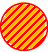 AS
R
A
Summary of Performance
G
Some of the headlines for May are as follows:

10 May 2016, ASSI issued an Aerodrome Certificate to St Helena Airport.
Overall Crime at 17, which is on target
Human Rights Commission established and operational with  a total of 37 clients on file.
166 stay over tourist visitors, 18% reduction from previous year 2015/16.
53 serviced rooms available to date, further five  scheduled for availability by September 2016.
Report It – Sort It, 15 reports were received and 14 completed within specified timeframe, one remains outstanding.
The above table summarises the data in the report. There are 14 areas outlined in the report and both backward and forward looking RAG ratings have been provided. 

For this report information has been provided for all areas. 
0% of areas were given a Red rating
29% of areas were given an Amber Striped rating 
64% of areas were given an Amber rating
7% of areas were given a Green rating 
0% of areas were given an unknown rating 

*Figures may not total 100% due to rounding
SHG Performance TRACKER
Released: July 2016
Covering: May 2016
Thematic Group
Overall Performance Progress
Leading Indicator
2016/17
Monthly Change
Monthly Change
Commentary
Increased Community Capacity: Remains unchanged as at May.  The housing register currently has 55 applications of which 18 are high priority cases. From these two serious safeguarding referrals have just been allocated accommodation which leaves us with 16  high priority cases and an available housing stock of 3 (1x1Bed, 1x3Bed & 1x4Bed).  Many of these individuals are desperately seeking assistance. Issues dealt with are difficult and the problems we are presented with are complex, from serious sexual/physiological abuse, DV, family/relationship breakdowns through to a simple inability to afford rents in the private sector.
 In addition to the above the housing division will be looking at updating the current Housing Policy, including amending tenancy agreements. 
 
Social Policy Plan: Remains unchanged as at May. 
90% of actions completed
In terms of housing expressions of interest have been advertised for the Bottom Woods CDA and SHG are going to undertake an independent review of benefits. 

Human Rights: Commission now established and operational. Administration assistant recruited. Training being addressed. First Quarterly report delivered. 37 Clients  now on file.
Community and Housing
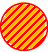 AS
Increased community capacity through better informed and engaged residents
New Tenancy Audit to be completed in August 2016

Social Policy Plan:  100% of actions from SPP Implementation Plan completed

Human Rights: A fully functioning service for the provision of advice, monitoring and protection of Human Rights on St Helena
A
A
Self-sufficiency :  Reported on annually


Private Sector Expenditure :   Reported on annually

Agriculture: reported on half yearly

Accommodation: Remains unchanged as at May. 
Currently 53 serviced rooms of which 42 are ensuite. A further five rooms are scheduled for availability by September 2016.
Economic Development
Self-sufficiency :  40% of budget from local revenue

Private Sector Expenditure  = TBD once year end accounts complete
A
Agriculture:   Local market share of like for like production = 
Meat 95% , Vegetables 60% 

Accommodation:  113 available serviced rooms by  2016/17
SHG Performance TRACKER
Released: July 2016
Covering: May 2016
Thematic Group
Overall Performance Progress
Leading Indicator
2016/17
Monthly Change
Monthly Change
Commentary
Health & Wellbeing
Vaccination Coverage: EMIS population of 0 - 2 years old registered in  May = 167                                                   
 Infants received vaccination coverage  in May = 22  (13% -2 yr olds)


Diabetes:  25 diabetic patients seen of which; BMI > 30 -40 = 10                        BMI >40+ = 1


Obesity: EMIS population of  adults (>18 yrs) with a BMI recorded  above >30  = 23 (17%) of which 10 were males & 13 females
 BMI >40  = 3  all females 

 Due to Clinical staff not fully trained in this field of Dietetics, limited in-depth education can be given but advice on using the "Eat Well Plate" model and portion sizes was discussed verbally.  Shortlisting  for the Dietician post has been completed.  

 EMIS population of  Centile value Infants( 0 – 2 yrs 11 mths 30 days) = 26  
Infants weighed  >75 - <90  = 0        
  >90 = 4 (15%) of which 1 female & 3 males


Mental Healthcare: 2 Acute admissions                                                                                                              
                                      4 Alcohol detox


Smoking: Total EMIS Population on EMIS = 5188   
Smoking Status Registered on EMIS  = 2033(39%) for May
25 Smokers seen in May 
Patients received brief intervention and Nicotine Replacement therapy = 7 (28%)
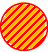 AS
KPIs
Vaccination Coverage :  (100% Children at 2 years of age up to date with vaccinations)

Diabetes: % of total screened population who are overweight (target is a sustained reduction of excess weight as a percentage of total population)
A
Obesity: % of children and adults identified during health assessment as being overweight who receive support through a structured intervention

Mental Healthcare:  Number of acute mental health admissions per year (2)

Smoking:  % of clients who have received counselling for smoking and who have stopped  (95% EMIS status, 15% smokers)
Cont’d on next page
SHG Performance TRACKER
Released: July 2016
Covering: May 2016
Thematic Group
Overall Performance Progress
Leading Indicator
2016/17
Monthly Change
Monthly Change
Commentary
Health & Wellbeing cont’d
Access to Healthcare:

Nurse led clinics - May 2016                                                                                                                                      Diabetic clinic - 25  patients seen                                                                                   Well women clinic- 29 patients seen                                                                                                  Family planning-25 patients seen                                                                            HTH clinic -73  patients seen                                                                                    Longwood clinic -  55 patients seen                                                                                                                          Child health clinic - 24 patients  seen     
          
          Doctor clinics  -  May 2016                                                                                                  
          Jamestown =1033                                                                                          
          Longwood = 34                                                                                                                
          HTH = 69                                                                                                                  
          Levelwood = 37                                                                                                       
          Gynaecology = 32        

                                                                                                           
(b)  1 visit made by Dr to patient at home

 (c) Total number of episodes of home support visits for palliative / end-of-life   
        care = 9
KPIs
Access to Healthcare
(a) Total number of episodes that patients accessed primary health care at a District Clinic, by location.

(b) Total number of episodes that elderly or disabled patients were seen by a Doctor in a residential care facility or own home

(c) Total number of episodes of home support visits for palliative / end-of-life care
SHG Performance TRACKER
Released: July 2016
Covering: May 2016
Thematic Group
Overall Performance Progress
Leading Indicator
2016/17
Monthly Change
Monthly Change
Commentary
Transport
Stay-over Tourist Visitors:
May: 166 stay over tourist visitors
YTD: 402, an 18.0% reduction from the previous financial year.

Air Access:  On 10 May 2016 ASSI issued an Aerodrome Certificate to St Helena Airport - having been satisfied that the Airport infrastructure, aviation security measures and air traffic control service complies with international aviation safety and security standards. This follows a final inspection of the Airport by the ASSI team last month. 
Basil Read carried out two Airport readiness trials in May to test operations at St Helena Airport.
Work is underway to manage issues of turbulence and wind shear experienced by the Air Service Provider - Comair Implementation Flight.  This work is being carried out in parallel to operational readiness at St Helena Airport.

Public Transport: Data reported on quarterly
The new contract appears to be running smoothly – no issues have been raised.
KPIs

Number of stay over tourist visitors to the Island  Onset of air access  step change. Visitor predictions TBD once access provision is known

Air Access is Achieved
St Helena  is operationally ready and welcomes international commercial flights

Number of people using Public Transport
2016/17 - A further 10% increase (equiv. of 2516.80 tickets)
with services tailored around tourism and improved routes to meet local demand
A
A
Plants and Wildlife –  Byron's and Wells areas of Peaks National Park cleaned of invasive species (whitewood, quinine and pheasant-tail fern), replanted with native species. Peaks walking trails routine maintenance. Nursery propagation increased.

Environmental Monitoring  (Soils, Air Quality, Noise, Water Quality, Water levels and flows) –  Due to lack of benchmark data for various reasons we were unable to report on Water quality, therefore this KPI has now being changed to report on Air quality for 2016/17.

Waste Management – Quarterly waste wheels continuing to provide data. Glass waste reduced through separate collection and disposal for recycling. All other key waste streams require establishment of commercial recycling to achieve KPI. Bio-remediation pad for construction at HPLS considered to remediate any contaminated soils (awaiting confirmation of funding availability). HPLS Landscaping Plan accepted by Planning Authority.

Energy Use  -  no significant work to date.
Environment
Plants and Wildlife :  Population of key Marine and Terrestrial endemic species – Little or no change

Air Quality :  Maintaining good air quality –
 Nitrogen dioxide 0.02 ppm     
 Sulphur dioxide 0.41 ppm.  
Little or no change

Waste Management: 5% reduction in waste sent to landfill

Energy Use: 5% More efficient use of energy per head of population
A
A
SHG Performance TRACKER
Released: July 2016
Covering: May 2016
Thematic Group
Overall Performance Progress
Leading Indicator
2016/17
Commentary
Monthly Change
Monthly Change
Report It - Sort It:    May - 100% of people acknowledged within 1 working day.
May - 100% of jobs completed within 20 working days.
15 reports received and 14 were completed.
One report remains outstanding  which concerns the Mule Yard.  Pot holes has been filled, but costs are being looked at to carry out other resurfacing.  Confirmation is still awaited from ENRD.  The reporter has been informed that the matter is still being dealt with.

Governance:.  Remains unchanged for May
90% of significant governance  issues have being addressed. 
Council Committee terms of reference are still to be finalised and the need for further discussion between the Chairpersons and the Acting Attorney has been flagged.  It is hoped that this can be concluded within the next three months, noting that the AG’s chambers is currently not up to full strength.

Open Government:  May  - 93% of requests answered within specified time.
One request received and answered within time under the Code of Practice for Public Access to SHG Information
Efficient, Effective and Open Government
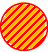 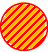 AS
AS
Report It - Sort It:  
100% of people acknowledged within one working day.
100% of jobs completed within 20 working days

 Governance:  100% of significant governance  issues addressed annually

Open Government: Code of Practice on Access to Information
(95% requests for info answered within time under Code of Practice for Public Access to SHG  information)
G
G
Utilities
Sustainability:  
May = 21.1% of total electricity produced by renewable sources
May had low wind shield, which is normal.

Reliability:  
May =  3 unplanned electricity  interruptions

Water:  
May = 90% of customers have access to treated and tested water.

Communications: Reported on annually
Sustainability :  60% of total electricity produced by renewable sources

Reliability :  Unplanned electricity interruptions per annum (35)

Water:  100% of customers with access to treated and tested water 

Communications :  70.8% of households  with Internet connections
SHG Performance TRACKER
Released: July 2016
Covering: May 2016
Thematic Group
Overall Performance Progress
Leading Indicator
2016/17
Monthly Change
Monthly Change
Commentary
Overall Crime:  May's overall crime was 17, which is on target

Domestic Abuse Offences/Sex Related Offences:
Total number of Domestic Offences was 2 and Domestic Incidents was 4. Reporting of offence is therefore one under target, but incident was .5 reports over the target.
Sexual Offences was 2, which is one under target

Safeguarding:
May   = 100% of referrals having initial assessments within 14-30 days
May = 26% of adult clients receiving one-to-one work

Adult Social Services have received a slight increase in notifications regarding possible financial abuse of disabled or elderly in the last two months. These are ongoing at present.   We have focused on those with disabilities in the community over April and May, getting out too homes and families and this led to an increase of referrals to Home Support and Better Life Allowance for reviews and or initial assessments. 

We have focused on improving and updating two Policies over April and May namely, Home Support and Better Life Allowance. We have worked on the Guardianship Act looking at being able to appoint a Guardian on St Helena
Security
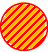 AS
Reducing Overall Crime (<225) or less than 2015/16 figure

Improving Trust & Confidence in the services provided by the Police Directorate (>27)

Improve Public Safety, Protect Children and the Vulnerable working with Partners, Volunteers and Stakeholders (>36 sex offences, 90% child related referrals)

Safeguarding:  Safeguarding:  90% of referrals having initial assessments where required within 14-30 days.
50% of adult clients receiving one-to-one work.
A
A
Primary Education: Schools have begun making projections of Year 6 students' end-of-primary results.  These are well below last year's results.
Prediction:          Reading 37%                   Maths 37%           
                        Spelling,  Punctuation and Grammar     48%	

Secondary Education:  
PAS has analysed student performance and is predicting results that are above 2016 results but well below the school's original target.
Prediction: 29% 

Primary Schools continue to have serious staffing difficulties with considerable impact on children's learning.  Two Primary Schools have lost Year 6 teachers so far this school year, and in both cases they have now also lost the replacement Year 6 teacher.  The Asst Director has spent most of the school year providing support and cover in schools, but this is leaves primary staff stretched, as well as the Directorate.
Work is underway in PAS on a review of the school curriculum to reflect changes in UK qualifications; these changes will be implemented in the 2016/17 school year.
Education
Primary Education:  % of pupils achieving level 4+
(Prediction: Reading 37%
 Maths  37%, Spelling, Punctuation & Grammar 48%)

Secondary Education :  Prediction  29% of pupils achieving 5 GCSE A*-C grades, including English and Maths

NEETS :  The number of young people not in education, employment or training (0)
A
SHG Performance TRACKER
Released: July 2016
Covering: May 2016
Thematic Group
Overall Performance Progress
Leading Indicator
2016/17
Monthly Change
Monthly Change
Commentary
Summary of RISKS
In respect of the risks on the Combined Performance Report  there has been no major change, and are currently up for review.
A
A
As at the end of May 2016, approval has being given for external support for National Accounts.
Performance data/information is generally posted within the given timeframe, although there are a few which constantly remain slow.
TC Expenditure  against budget remains underspent with a total of £49k (8%).
With regards to teacher training, the Cambridge PDQ Level 4 certificate in Teaching and Learning has being approved and delivered in schools with 29 staff members currently registered.
Summary of BAM Areas
A
A
The overall performance at the end of May 2016 is a favourable variance of  £0.7M.   

Budgeted revenue for the first two months of this financial year was £5.9M.  Actual revenue collected for this period was £5.7M.   This is an under collection of  £0.2M which is an adverse variance of  3.4% against the revenue budget for the year to date.  

Budgeted expenditure for the year to date was £5.4M.  Actual expenditure for the same period was £5.0M including a small amount of capital expenditure.  This is an under spend of £0.4M, which is a favourable variance of 7.4% against the expenditure budget for the year to date.
Summary of Financial Performance
A
A
SHG Performance TRACKER
Released: July 2016
Covering: May 2016
Thematic Group
Overall Performance Progress
Leading Indicator
2016/17
Monthly Change
Monthly Change
Commentary
Key Revenue and Expenditure  Variances
There is an adverse variance on the Shipping Subsidy revenue of £240K. This is a budget phasing issue.  It was anticipated at the start of the financial year that the Shipping Subsidy would be transferred separate to Grant in Aid however this has changed.  The Shipping Subsidy revenue budget phasing will be revised in June to reflect the current arrangements. 

As reported last month a favourable variance continues on the RMS Shipping subsidy due to favourable variances on revenues and running costs.  

An overspend has occurred on the Safeguarding budget of £0.1M for the year to date.  The majority of the overspend relates to the Safeguarding Project for legal fees and the Police Visa, Crime and Intelligence Systems.
A
A
Capital Programme Summary
Works continue on the sewerage network systems for HTH and Jamestown and works on Harpers 3 are ongoing, with the overall project being about 85% completed and all works have been extended to be completed in July, due to having experience d poor weather conditions. 

Phase 1, 2 and 3 works at the Hospital have being handed over to client and Phase 4 works continue and due to be completed in June 2016.

The RIBA Stage 1 desk top validation report was received from the consultant, and an estimated build cost for the Prison has being provided.  The project team has decided to continue with the build of the Prison on Sundale site using current footprint.

Contracts have being signed for the consultancy work on the R2 and Rupert’s Development projects.
A
A
SHG Performance TRACKER
Released: July 2016
Covering: May 2016
METHODOLOGY
For the Performance Tracker information is provided in five columns. 

The first (“Overall Performance Progress”) is an indicator of progress over the past month relative to expectations at the beginning of the year.

The second (“Monthly Change”) highlights whether this progress is an improvement, or otherwise, from the previous month. 

The third (“Leading Indicator”) aims to give a snapshot of how progress is likely going forward and provide a early warning system for potential issues. 

The fourth (“Monthly Change”) highlights change against the Leading Indicator.

The fifth (“Commentary”) aims to provide a succinct overview of each area.
Key to Arrows:
Performance Improving
Performance Worsening
Performance Maintaining